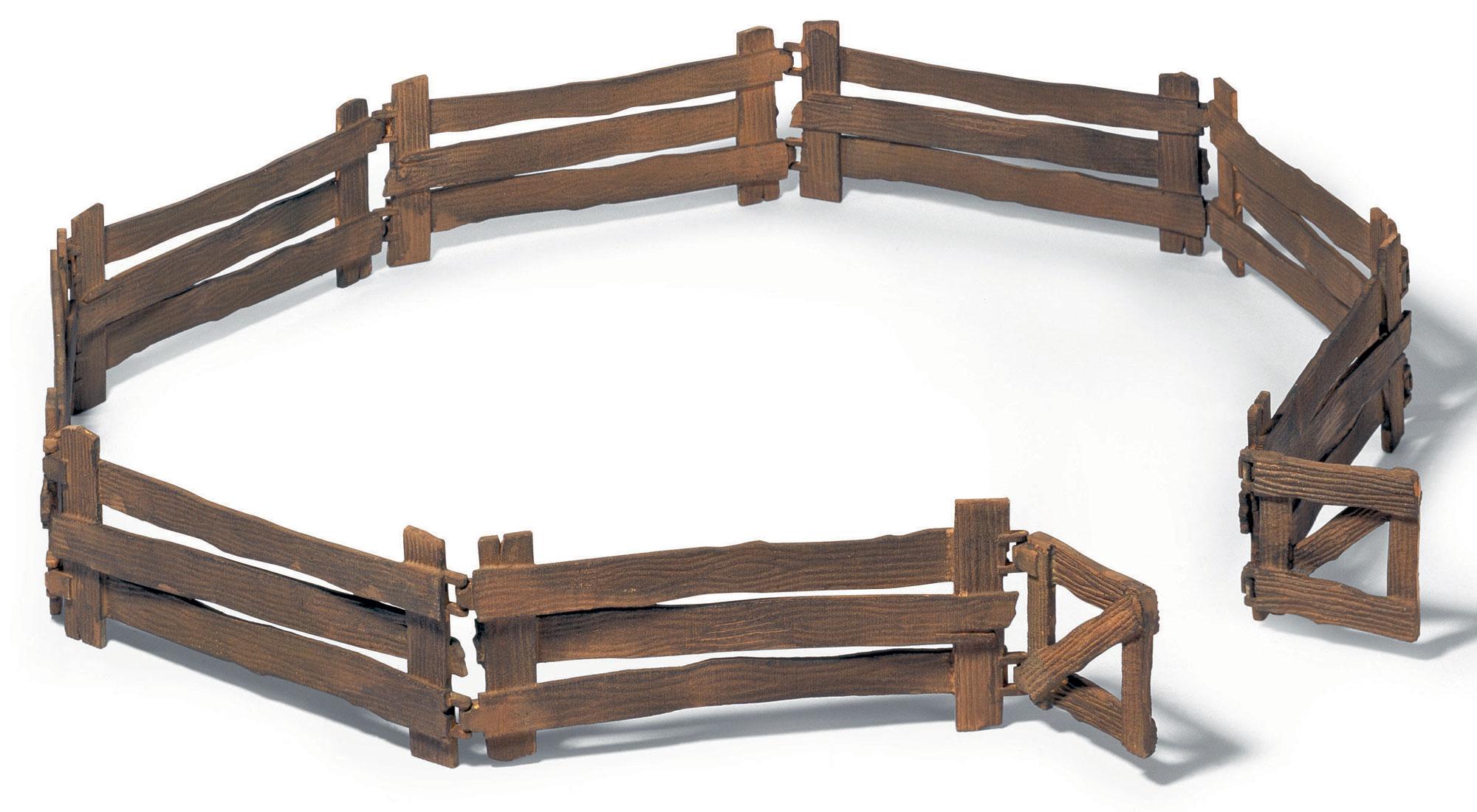 IEROBEŽOTAS PIEKĻUVES DZĪVOJAMĀS TERITORIJAS RĪGĀ UN PIERĪGĀ
LU Telpiskās attīstības plānošanas maģistrantūras studente 
DAINA ROGA
TERITORIJU:
NOSLĒGT
IESLĒGT
NOROBEŽOT
IEROBEŽOT
IEŽOGOT
SARGĀT
NOVĒROT
(SIA «Betafence»* sauklis)
„Aizsargāt svarīgāko, kas Jums ir!”, un tas ir -
mans īpašums, 
manas mājas, 
mana zeme un 
mana apkaime
*SIA «Betefence» - augstākās klases žogu un apžogojumu ražotājs Eiropā
SLĒGTO VĀRTU KOPIENAS (angļu val. - gated communities)
lielas dzīvojamās teritorijas ārzemēs, kurās, izmantojot dažādus fiziskus un mentālus noslēgšanas elementus 
(visbiežāk fiziski grūti pārvaramus žogus, vārtus, apsargus un kameras) norobežotas vairākas dzīvojamās mājas.
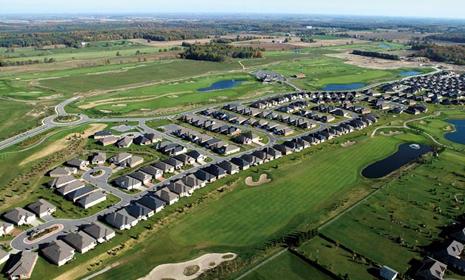 Šajās teritorijās brīva pieeja ielām, ietvēm, parkiem, ūdenstecēm, ūdenstilpnēm un rotaļu laukumiem, tas ir, teritorijām, kurām vajadzētu būt kopīgām visai apkaimei, ir tikai tās iekšienē dzīvojošajiem.
SLĒGTO VĀRTU KOPIENU PIEMĒRI
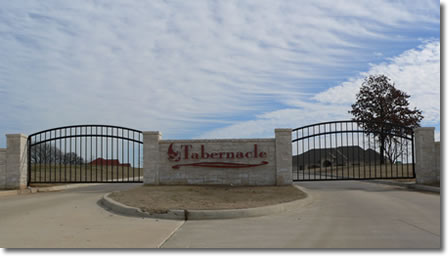 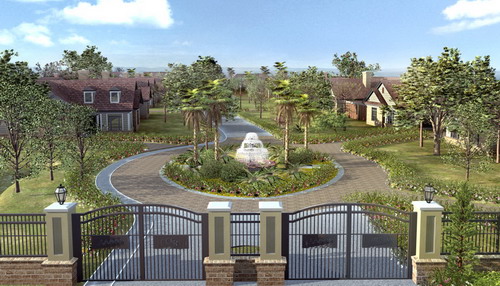 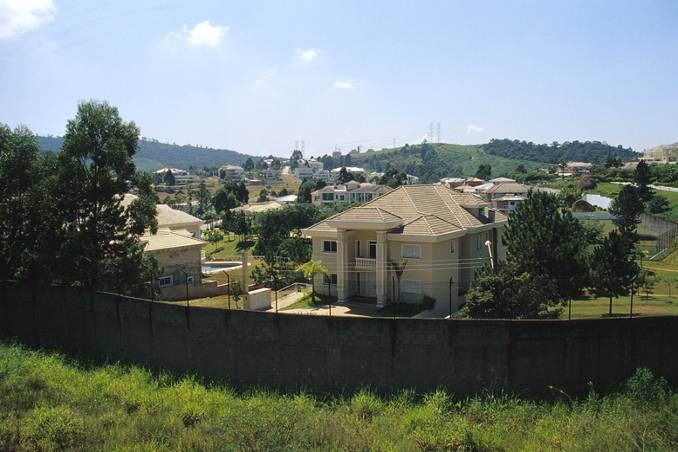 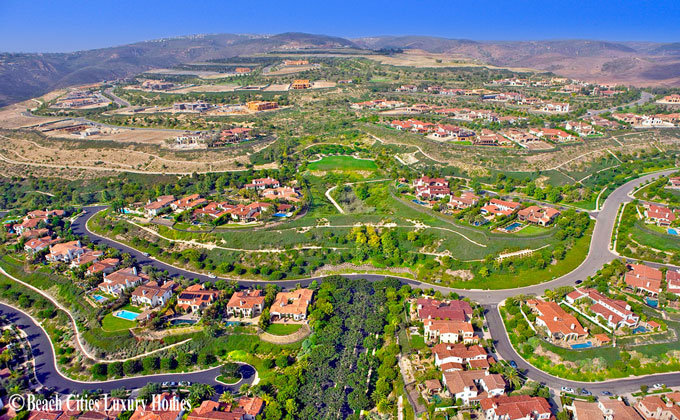 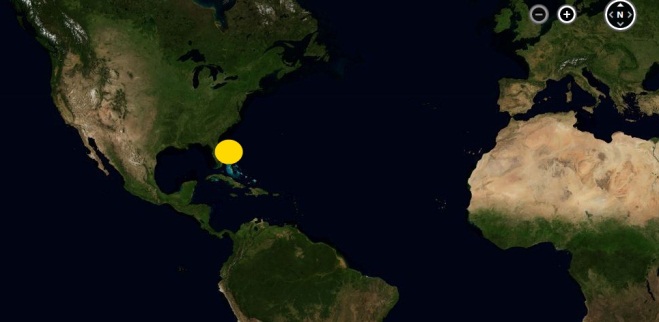 SLĒGTO VĀRTU KOPIENU PIEMĒRA virsskats  Floridā, ASV
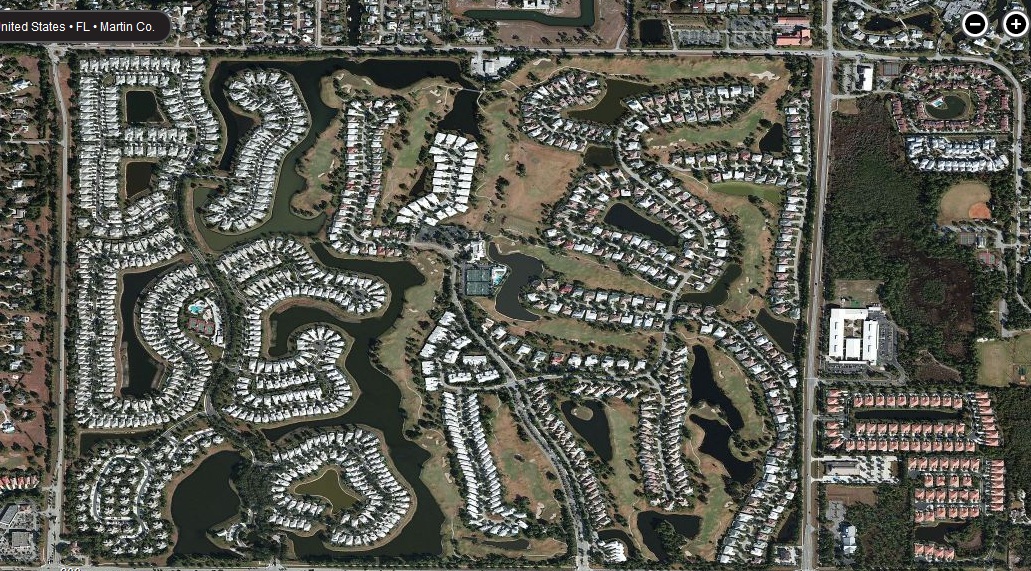 SLĒGTO VĀRTU KOPIENAS ARĪ LIELRĪGĀ ?
IR PAZĪMES = žogu, novērošanas kameru un sargu izmantošana, 
ieejas / iebraukšanas kontrole un 
teritorijas apsardze, 
lai dzīvojamās mājas norobežotu no apkārtējās publiskās ārtelpas un 
uzraudzītu (kontrolētu) teritorijā notiekošo
No jēdziena „slēgto vārtu kopiena” pārņemta ideja par cilvēku pieprasījumu pēc mājokļa drošā, elitārā un kopienu vidē.
IEROBEŽOTAS PIEKĻUVES DZĪVOJAMĀS TERITORIJAS
Žogs
Elektroniski paceļamā barjera
Vārti
Rotaļu laukumi
Pastaigu vietas
PAPILDUS ĒRTĪBAS
Novērošanas kameras
Apsargs
Elektroniski paceļamā barjera
Apsargs
15 APSEKOTĀS 
IEROBEŽOTAS PIEKĻUVES DZĪVOJAMĀS TERITORIJAS LIELRĪGĀ
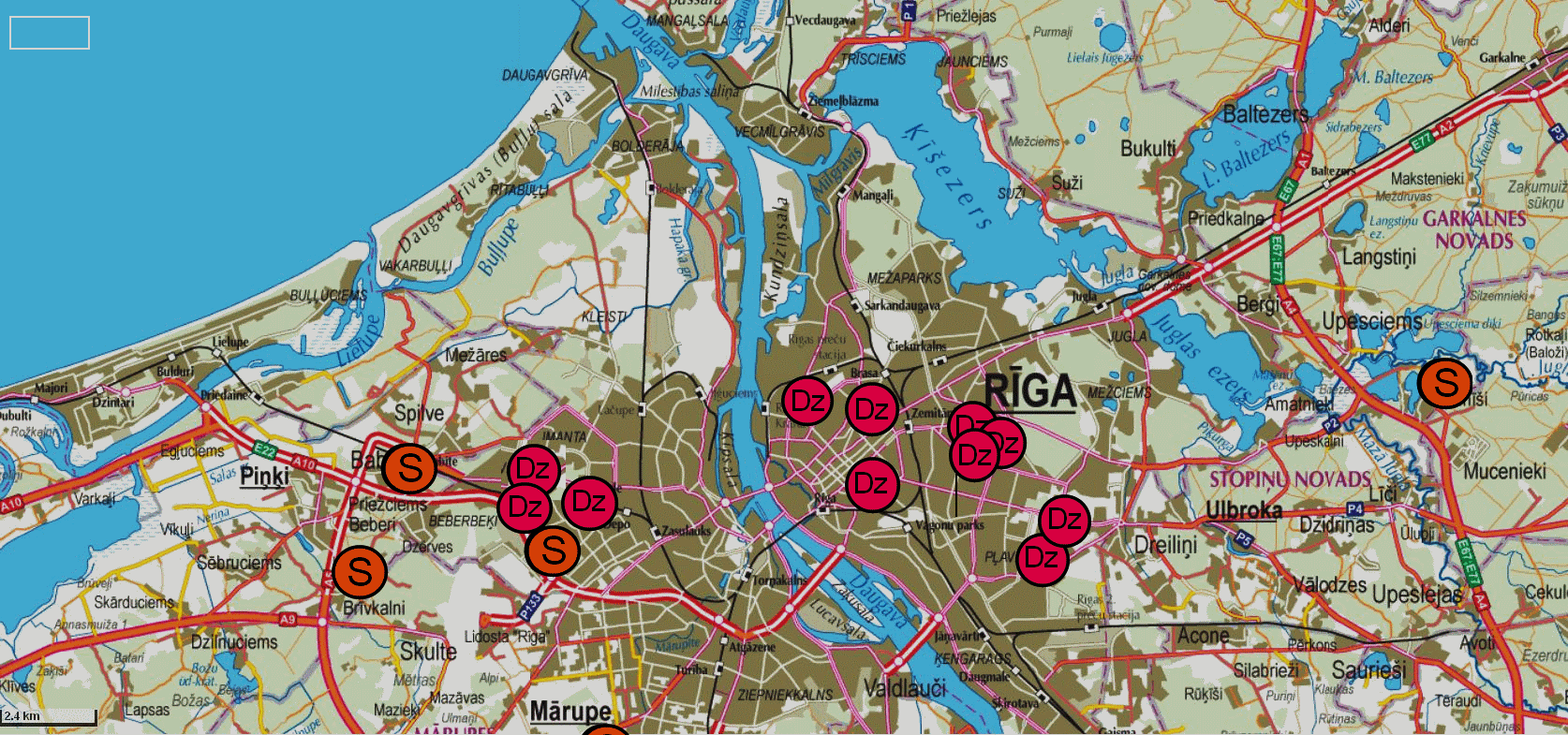 S
SAVRUPMĀJAS
Dz
DAUDZDZĪVOKĻU MĀJAS
Rīgas centrā un tā apkārtnē (2 km rādiusā)
Ziedoņdārza mājas, A.Čaka iela 92, 96, 98, Centrs, Rīga
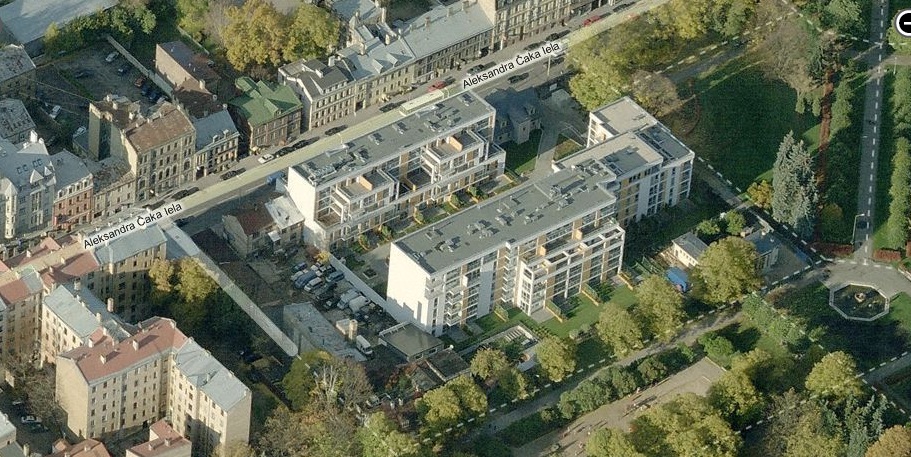 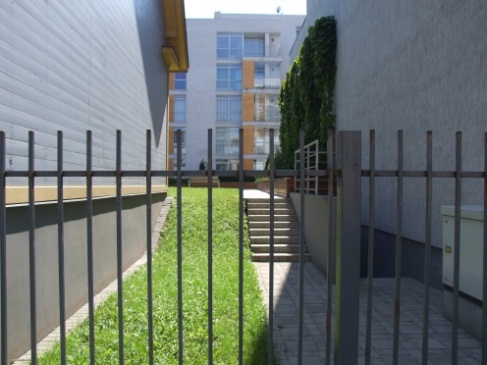 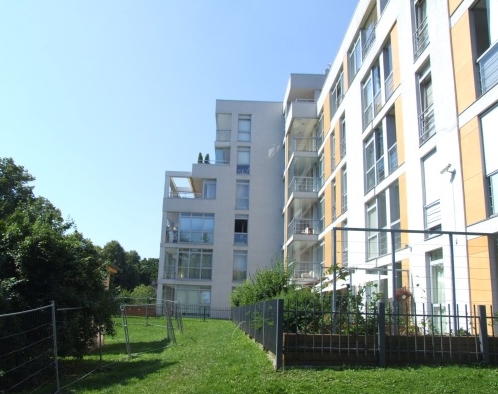 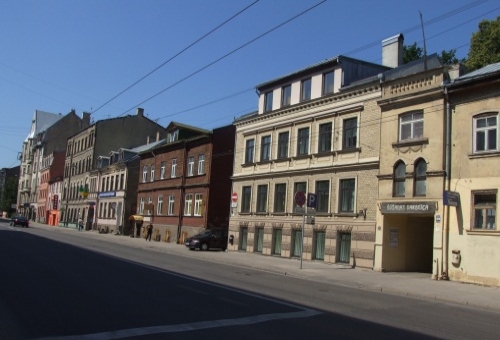 Blakus pēckara lielmēroga dzīvojamo rajonu daudzstāvu ēkām
Bajāri, Jasmuižas iela 24, 
Pļavnieki, Rīga
CityZEN, Zentenes iela 21,
 Imanta, Rīga
Zolitūdes iela 46, 
Imanta, Rīga
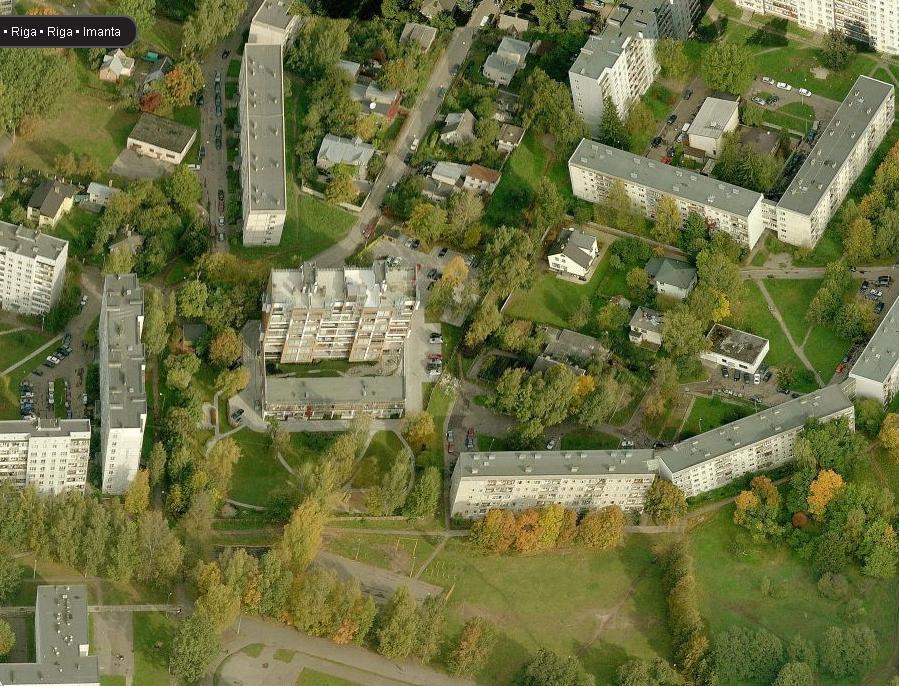 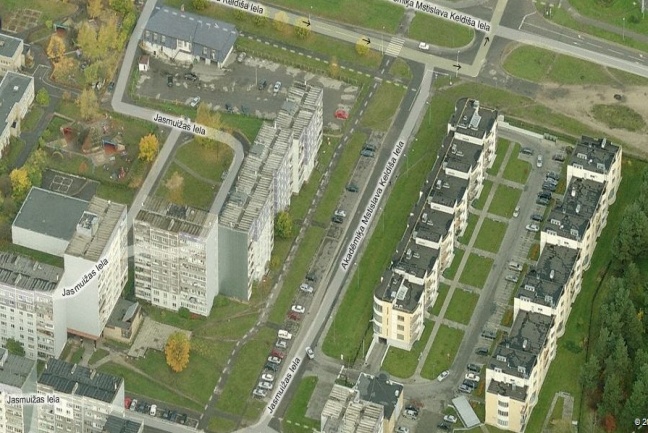 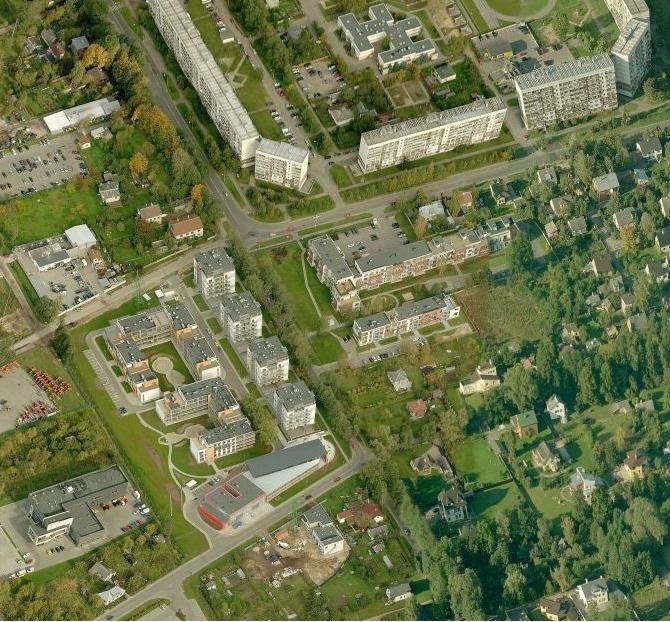 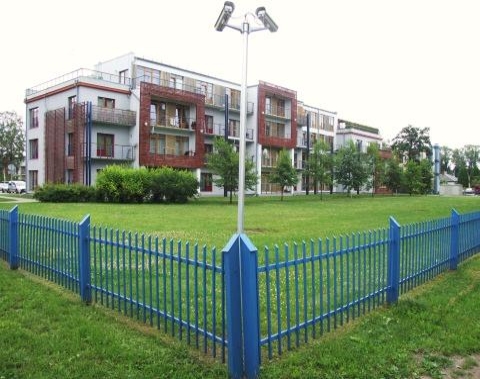 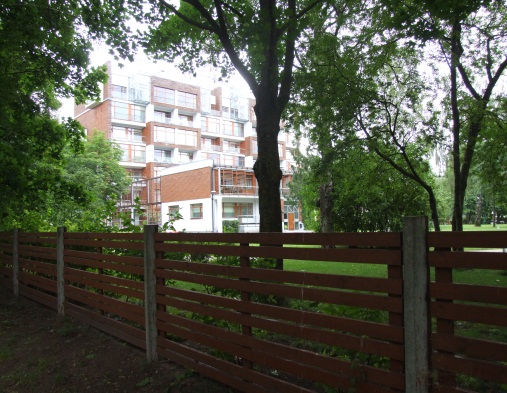 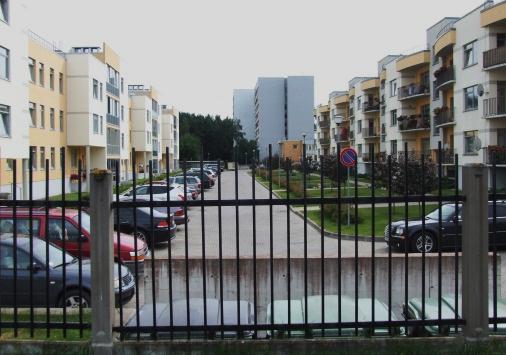 Daudzstāvu namu iekšpagalmos
Ūnijas iela 68/2, Purvciems, Rīga
Primavera, Ūnijas iela 82, Purvciems, Rīga
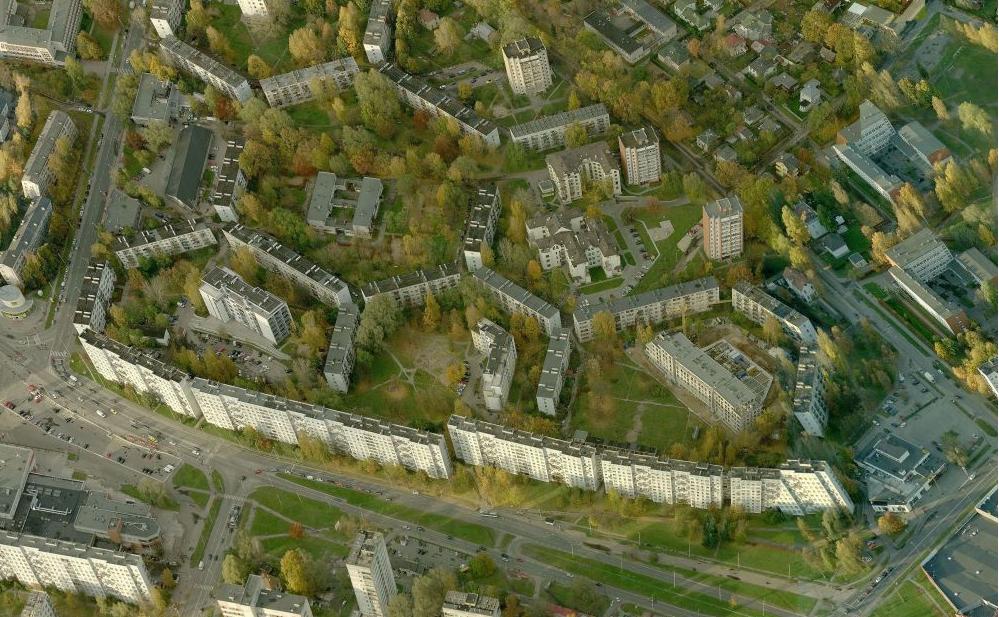 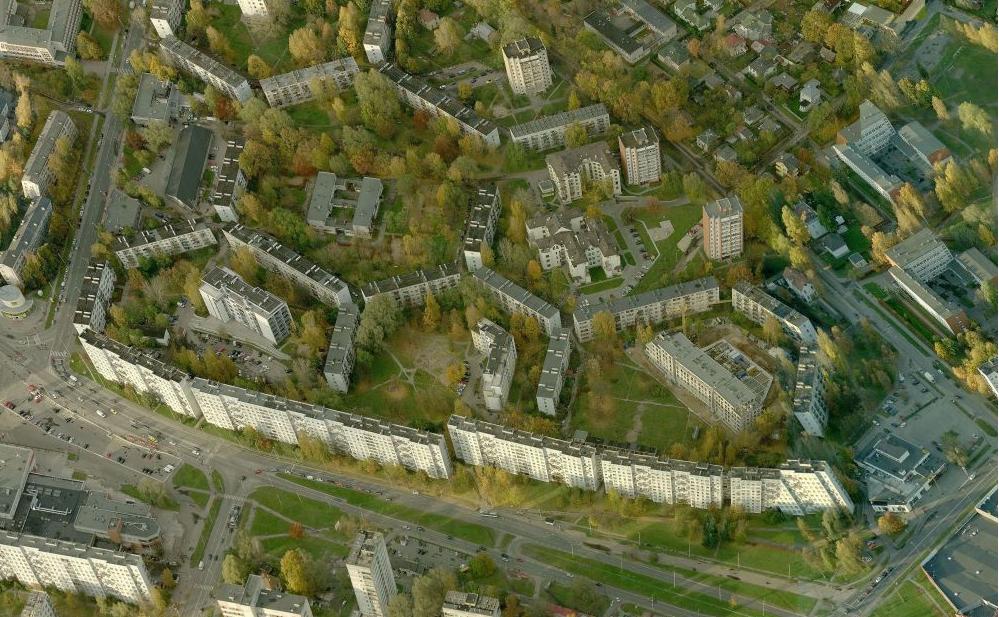 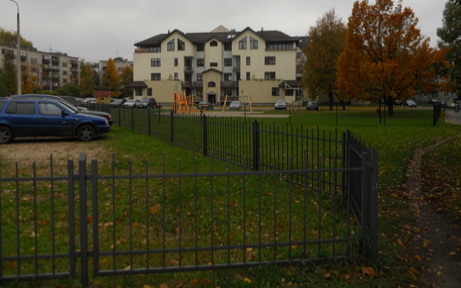 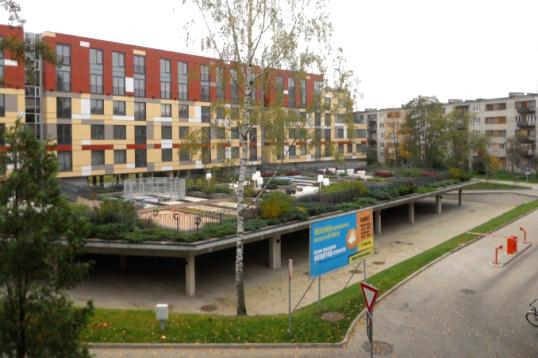 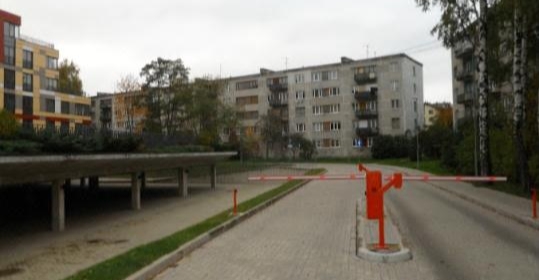 Ūdensteču un ūdenstilpju piekrastēs.
Ezerkrasti, Pie Sunīšu ezera, Garkalnes novads
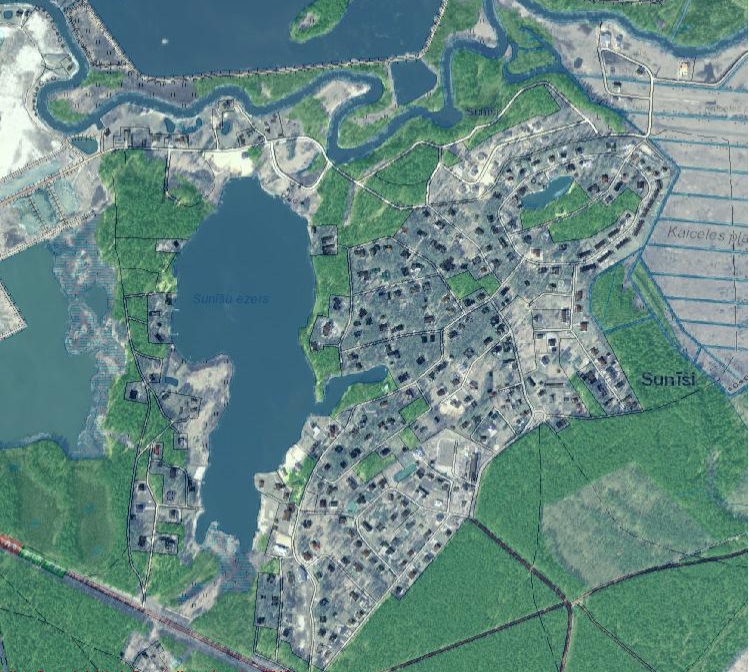 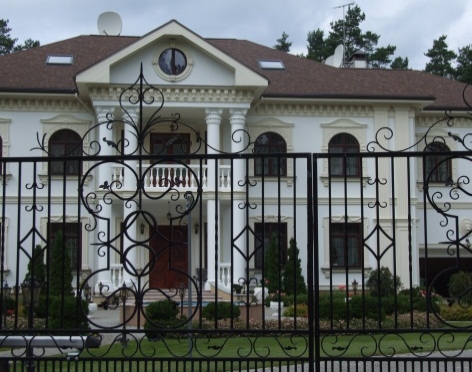 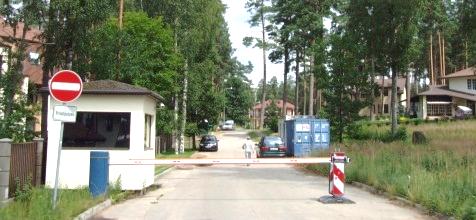 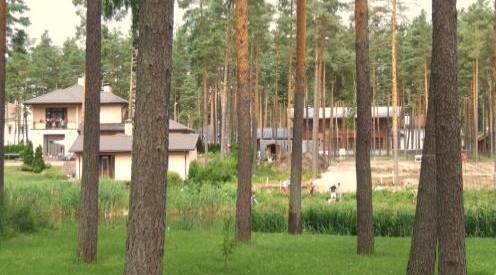 «Meža ielokā»
LIBERU ciems, Babītes pagasts, Babītes novads, 2.5 km no Kārļa Ulmaņa gatves
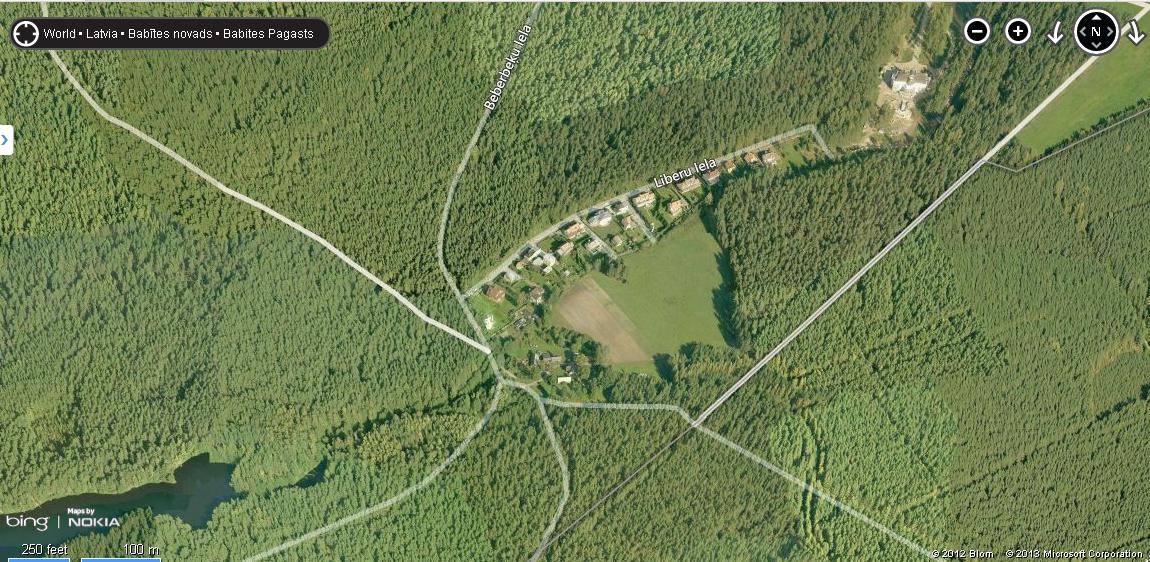 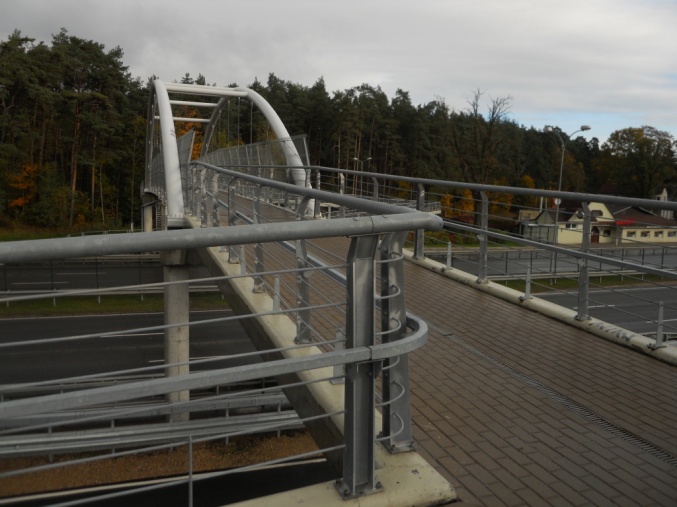 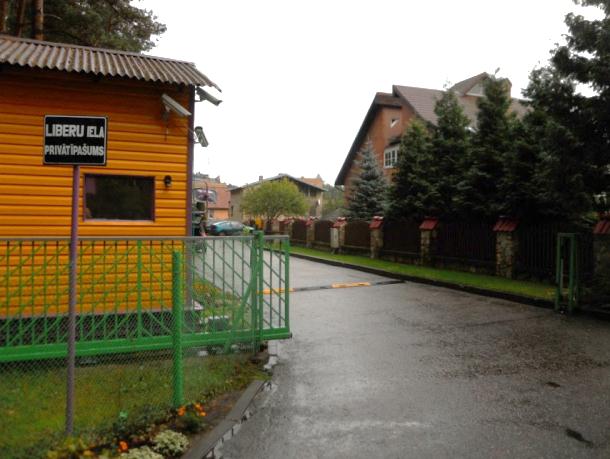 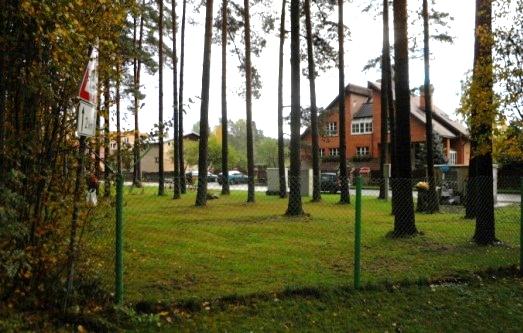 Ceļa malā. 
OLD CAPTAIN, Mārupes novads, 2 km no Kārļa Ulmaņa gatves
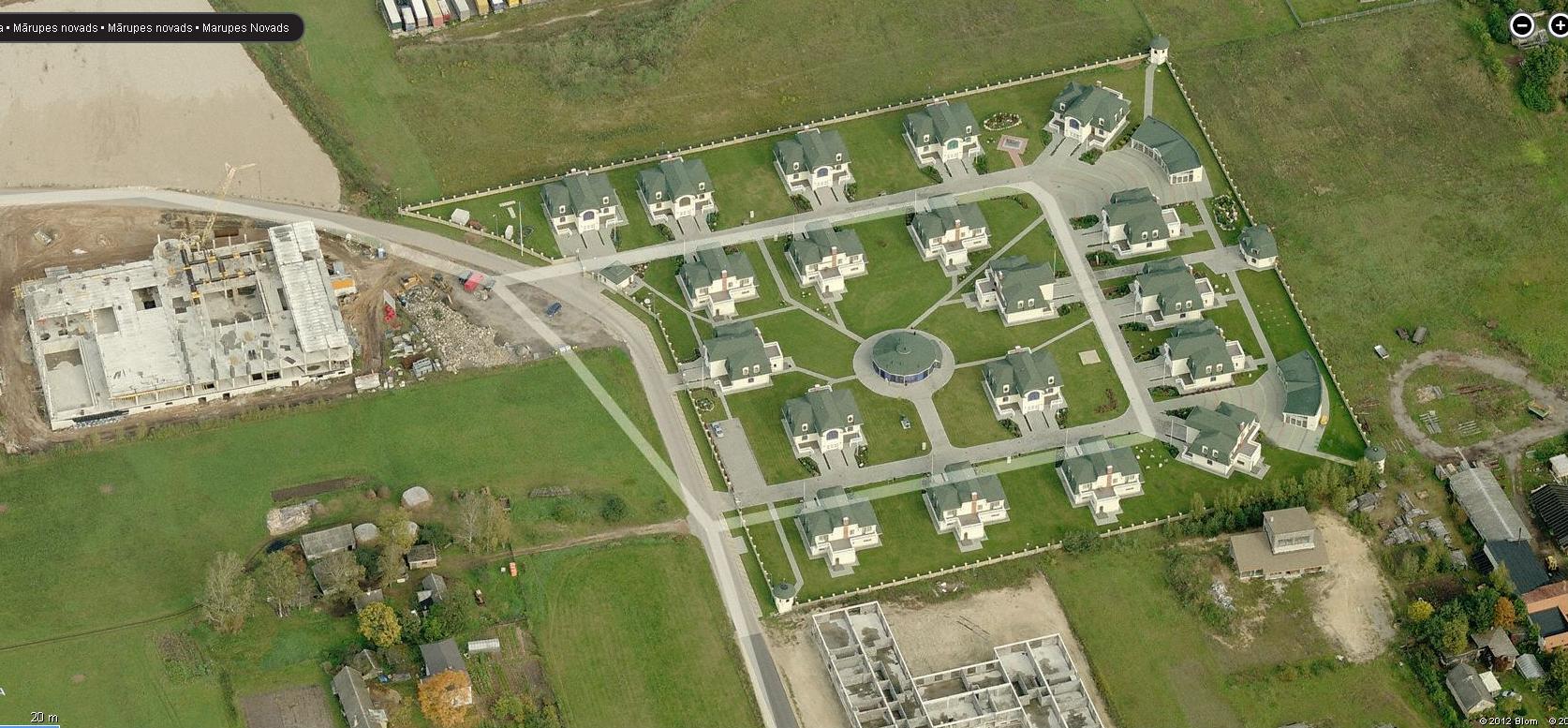 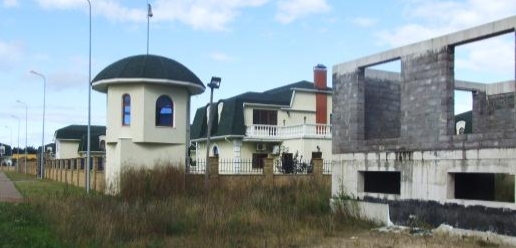 Ganību iela / Lugažu iela, Rīga
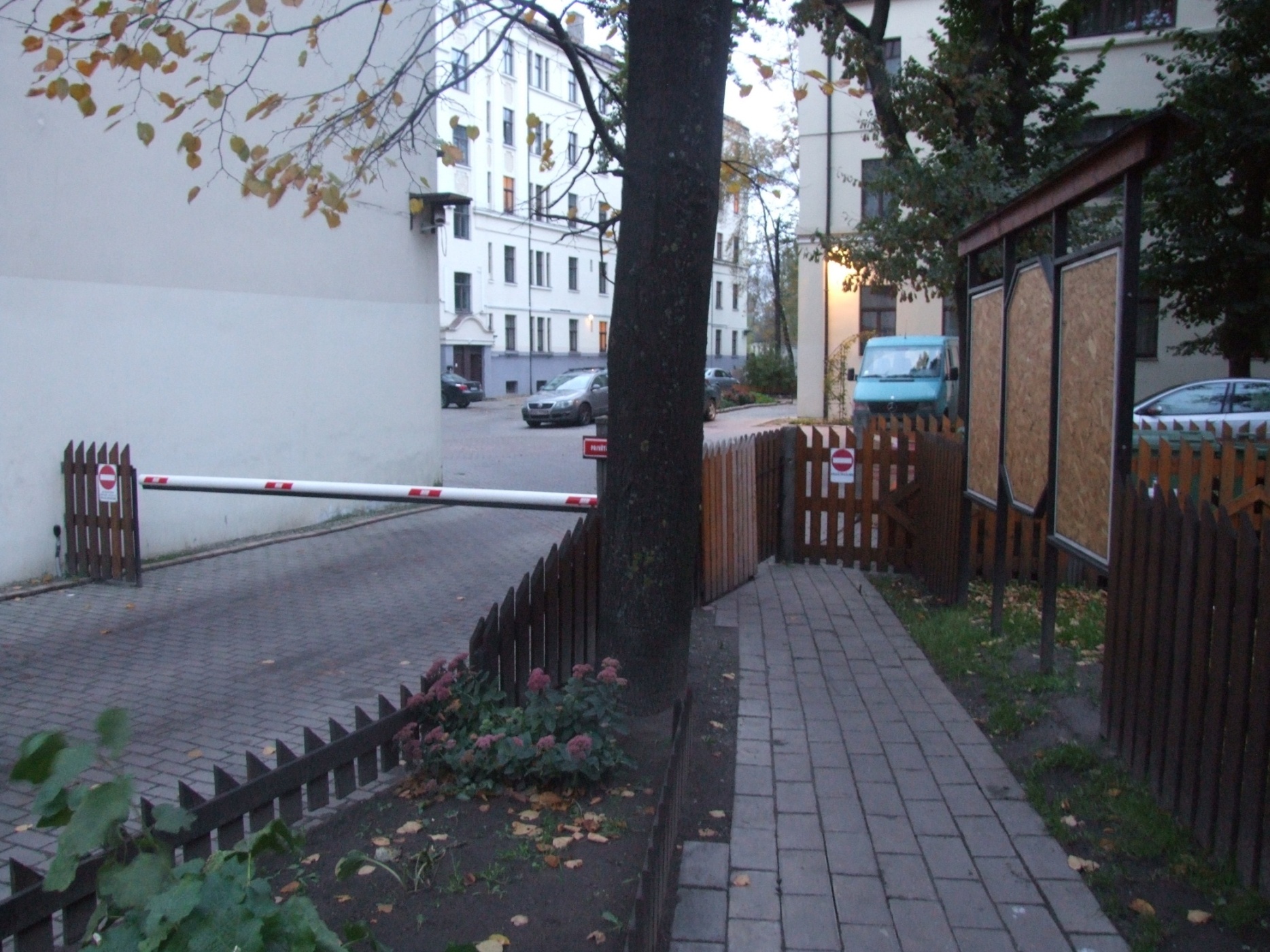 SECINĀJUMI
Neregulēta un nekoordinēta ierobežotas piekļuves dzīvojamo teritoriju izplatīšanās rada segregācijas un citu sociālo procesu draudus. Tās veicina fragmentētas apdzīvoto vietu struktūras veidošanos, kad publiskā ārtelpa kļūst par priviliģētu iežogotu privāto telpu un kad vēsturiski izveidojusies gājēju pārvietošanās konkrētā teritorijā tiek mākslīgi un visbiežāk, vienpusējās interesēs, izmainīta. 

Dzīvojamo teritoriju noslēgšanas elementi gan tieši, gan simboliski uzsver sabiedrības sociālekonomiskā statusa atšķirības, kā rezultātā fiziskās barjeras rada arī sociālās barjeras.
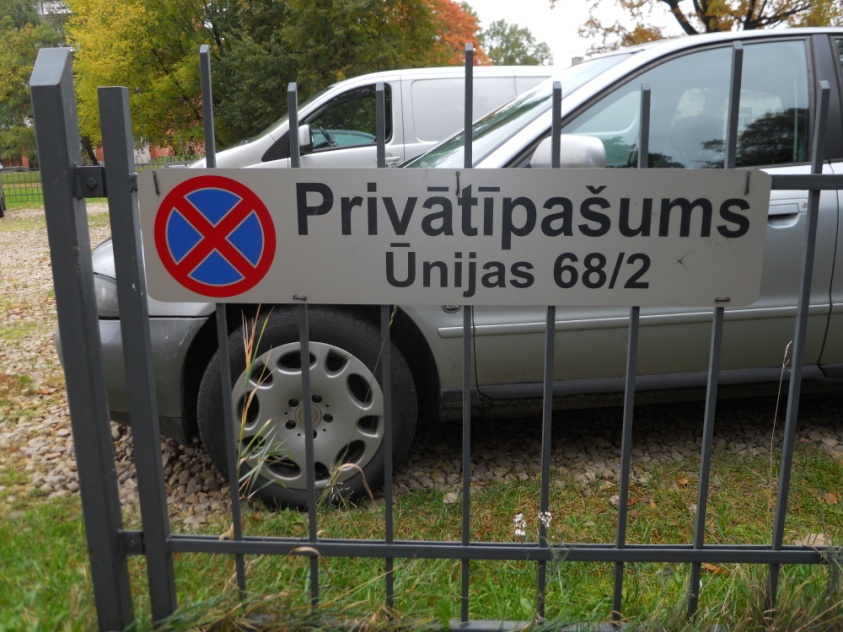 Ikviena norobežota dzīvojamā teritorija ir norobežota nosacīti. Žogs, apsargs vai uzraksts „Privātīpašums” galvenokārt kalpo kā īslaicīga mentāla barjera, kas mērķtiecīgam pārkāpējam patiesībā ir viegli pārvarams fizisks šķērslis.
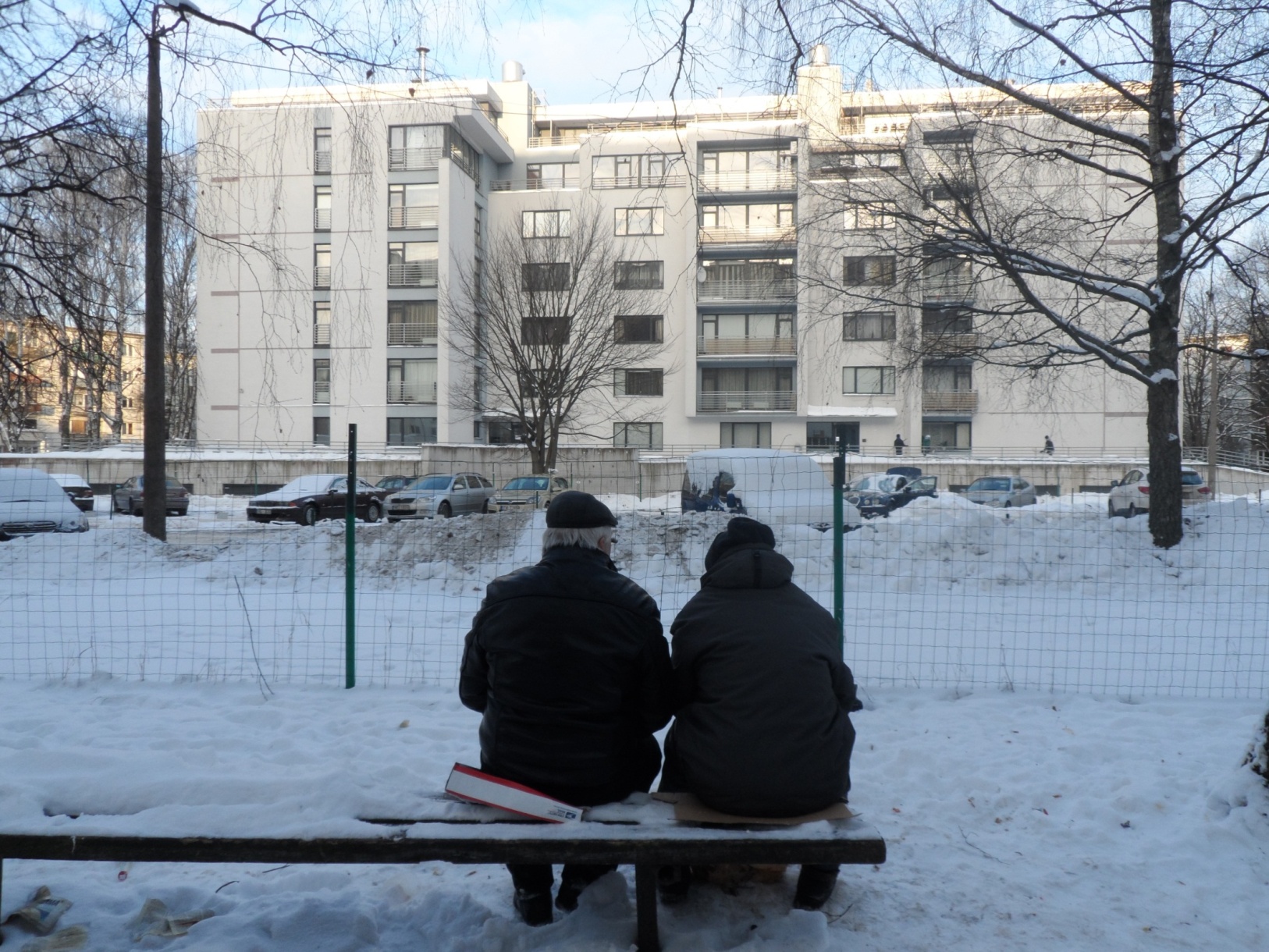 Par atvērtību!
roga.daina@gmail.com